Automatic Smoothie Maker
Group #49
Team members: Anay Koorapaty, Max Gendeh, Avyay Koorapaty
Inspiration/Problem
Smoothies are becoming a popular and healthy option to get nutrients and protein

Preparing a smoothie requires different measurement utilities for variety of ingredients

Automated Smoothie makers are not widely commercially available and cost is high
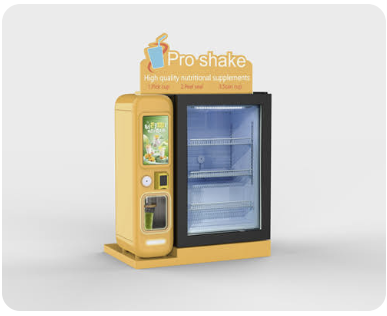 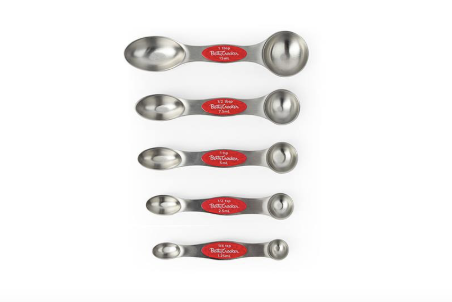 Solution/Visual Aid
Automate measuring process


2 solid ingredients, 1 liquid ingredient


Oats, sugar, water
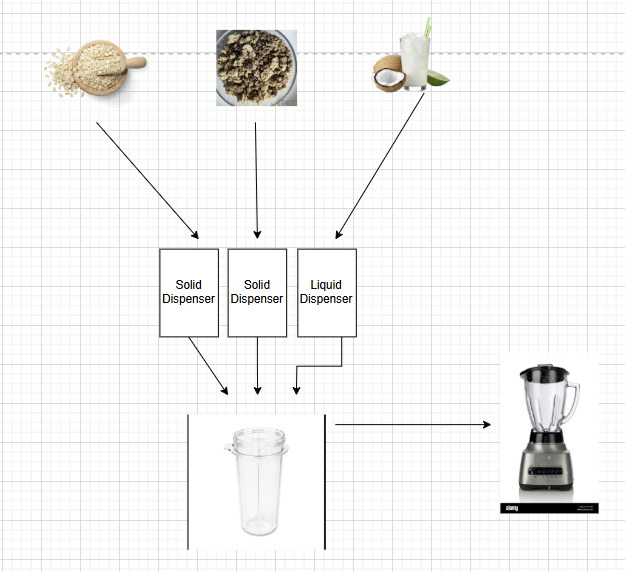 Mechanical Design
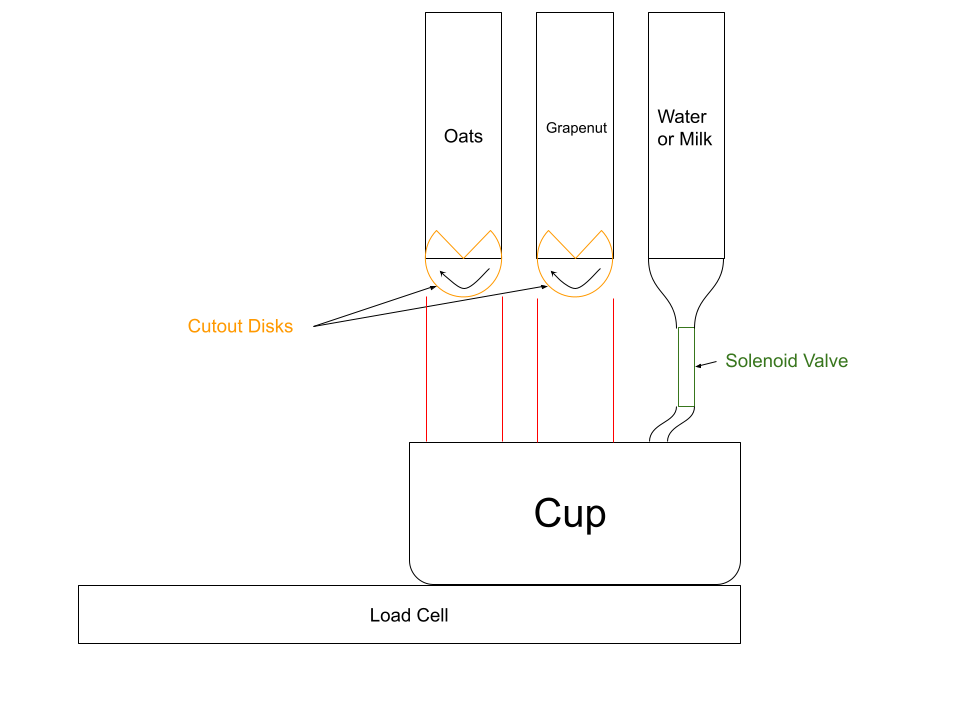 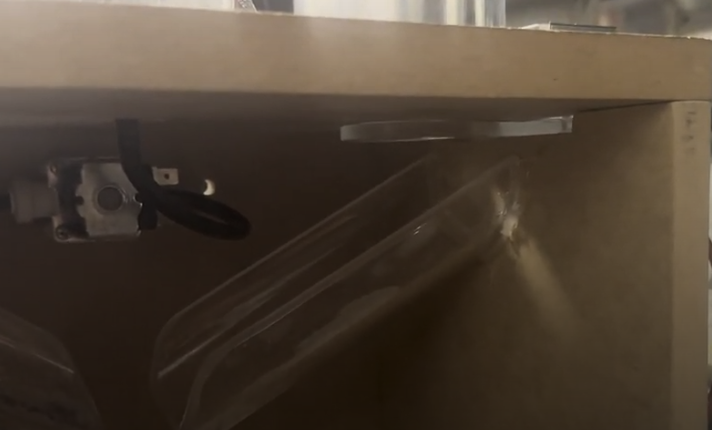 High Level Requirements
The system takes a maximum of 1.5 minutes from the start of dispensing to all of the ingredients being inside the blender.



Measurement accuracy will be to ± 20% of intended ingredient amount




The system will dispense the correct ingredients given a preset or user inputted recipe
Short Video Demonstrating High Level Reqs
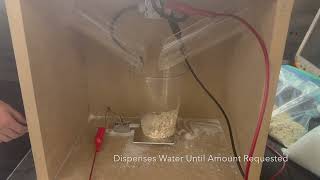 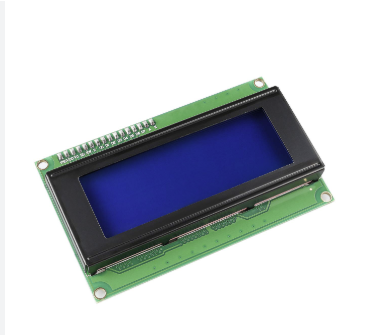 Electronics Intended Function
Interface to show and customize recipes

Actuators to control dispensing with a different method for solid and liquid ingredients

Standardize measurement of ingredient amount
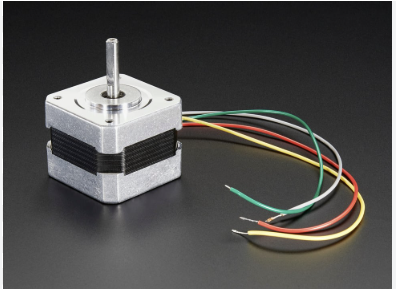 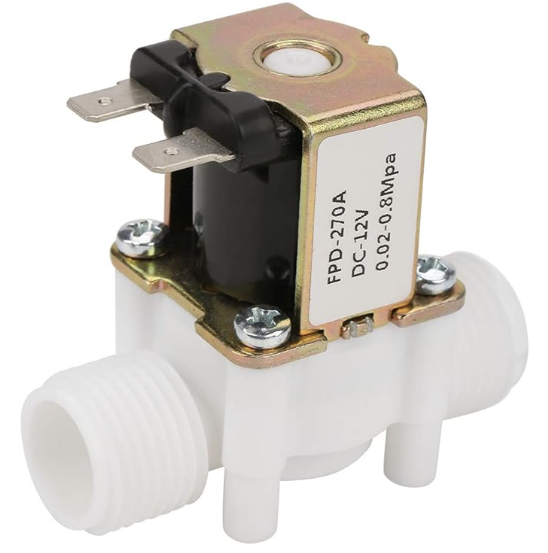 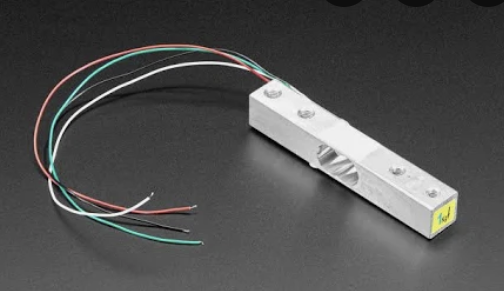 Block Diagram
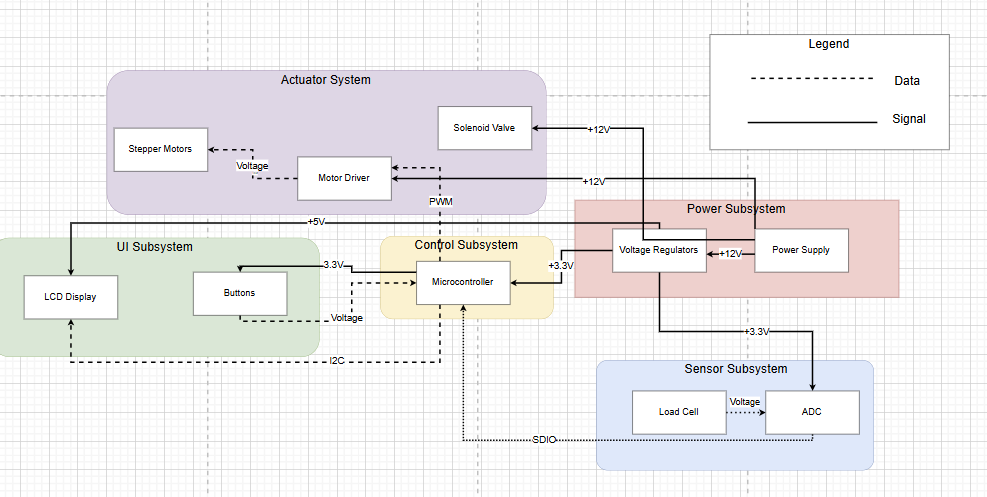 Note: LCD display voltage should be 3.3 volts so only one regulator
Power Subsystem
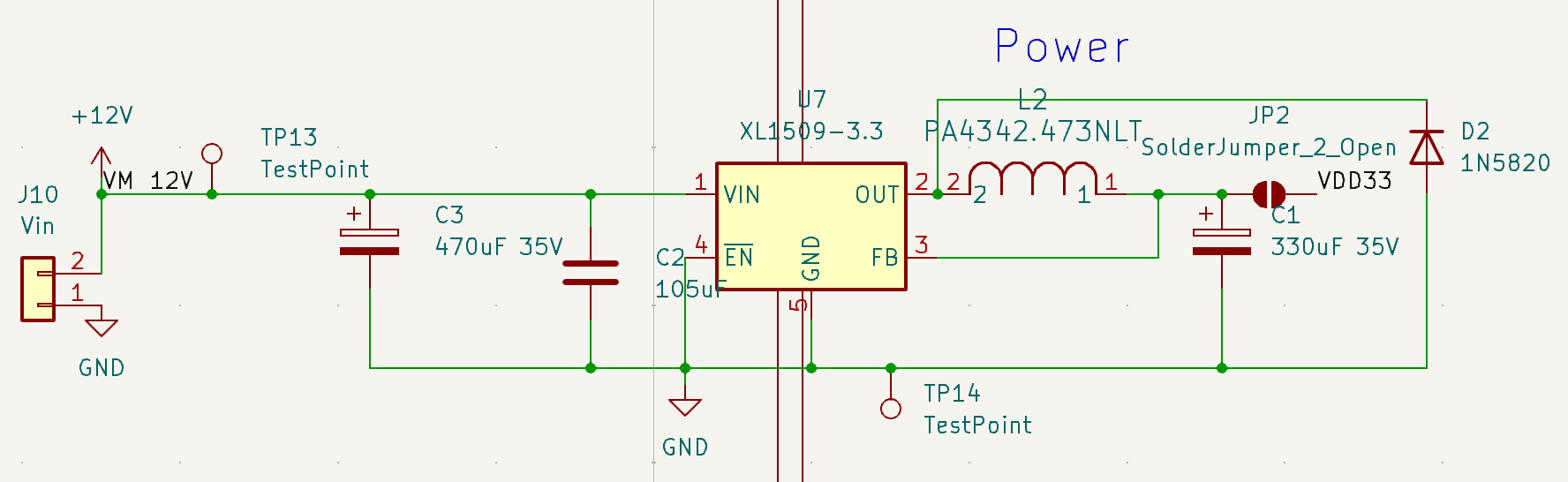 LCD Subsystem
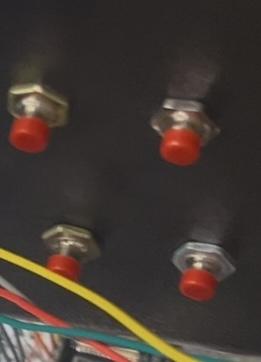 Up Button
Next Recipe Button
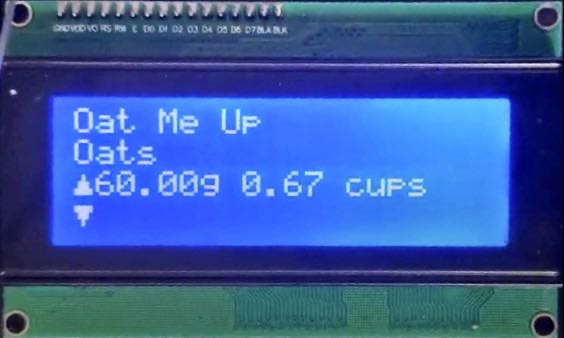 Next Ingredient Button
Down Button
LCD Code
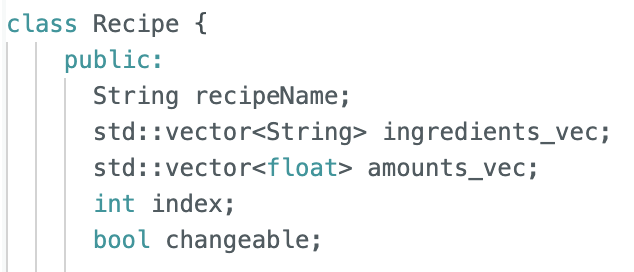 Stepper Motor
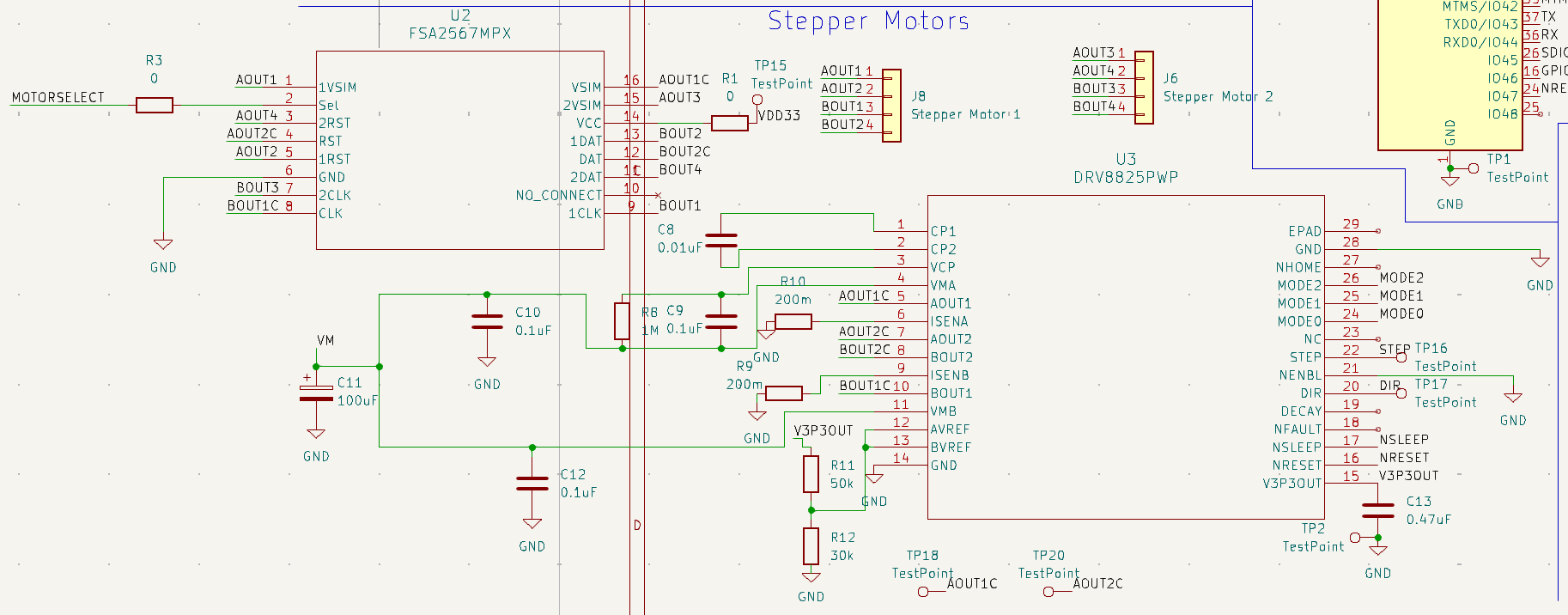 Relay
Motor Driver
Important Pins(Stepper Motor)
M0,M1, M2 - control stepping mode of motor

nSleep, nReset - must be high for operation of motor driver

nEnbl - active low to turn on H-bridges

Step - PWM signal whose frequency controls motor speed

Dir - Logical signal to control motor direction
Vref Calculation
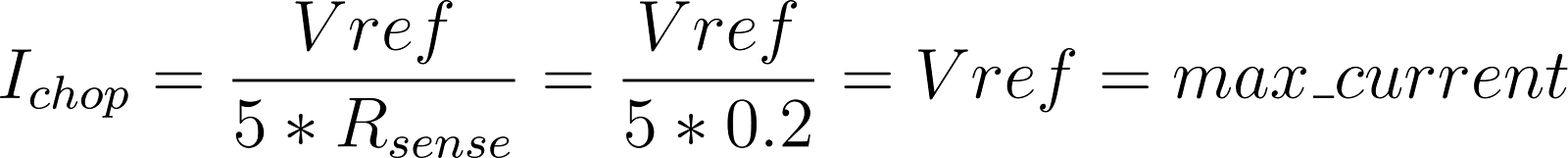 Voltage divider circuit: 



Too much current drawn!



Current satisfactory!
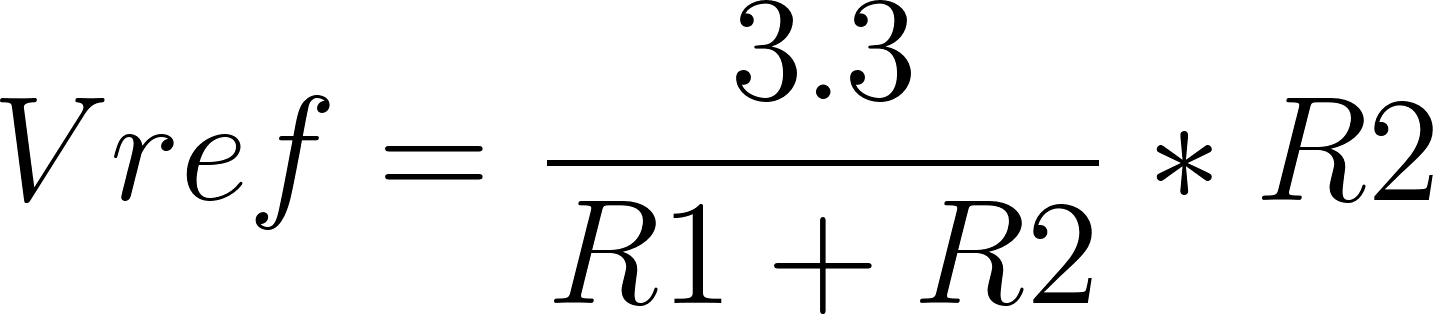 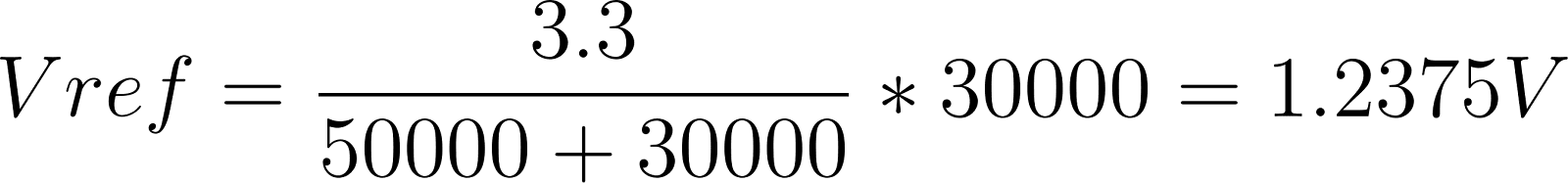 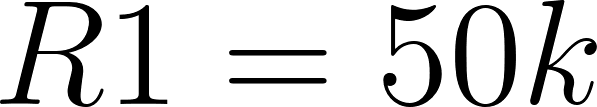 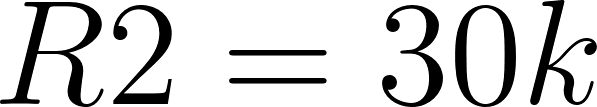 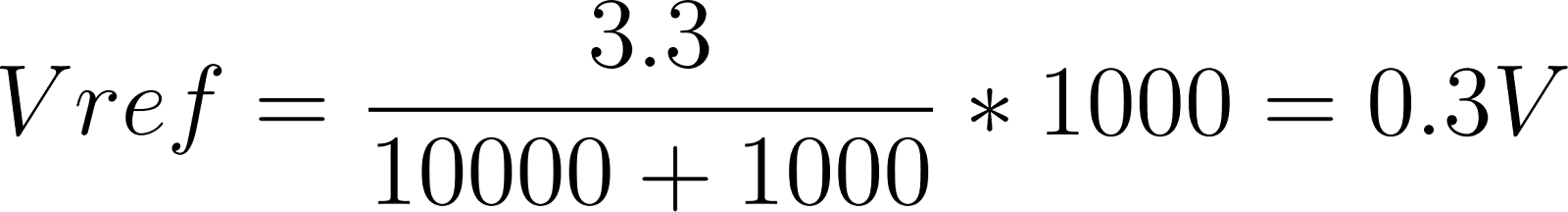 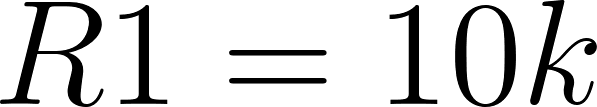 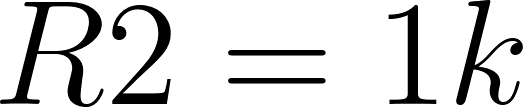 Adjusting Oats Dispensing Amount
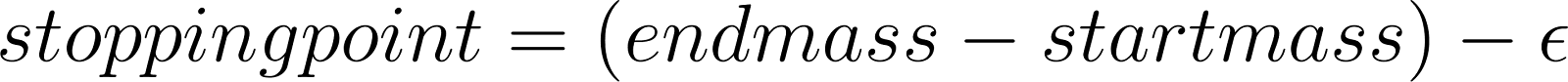 Amount Measured Difference Percentage off
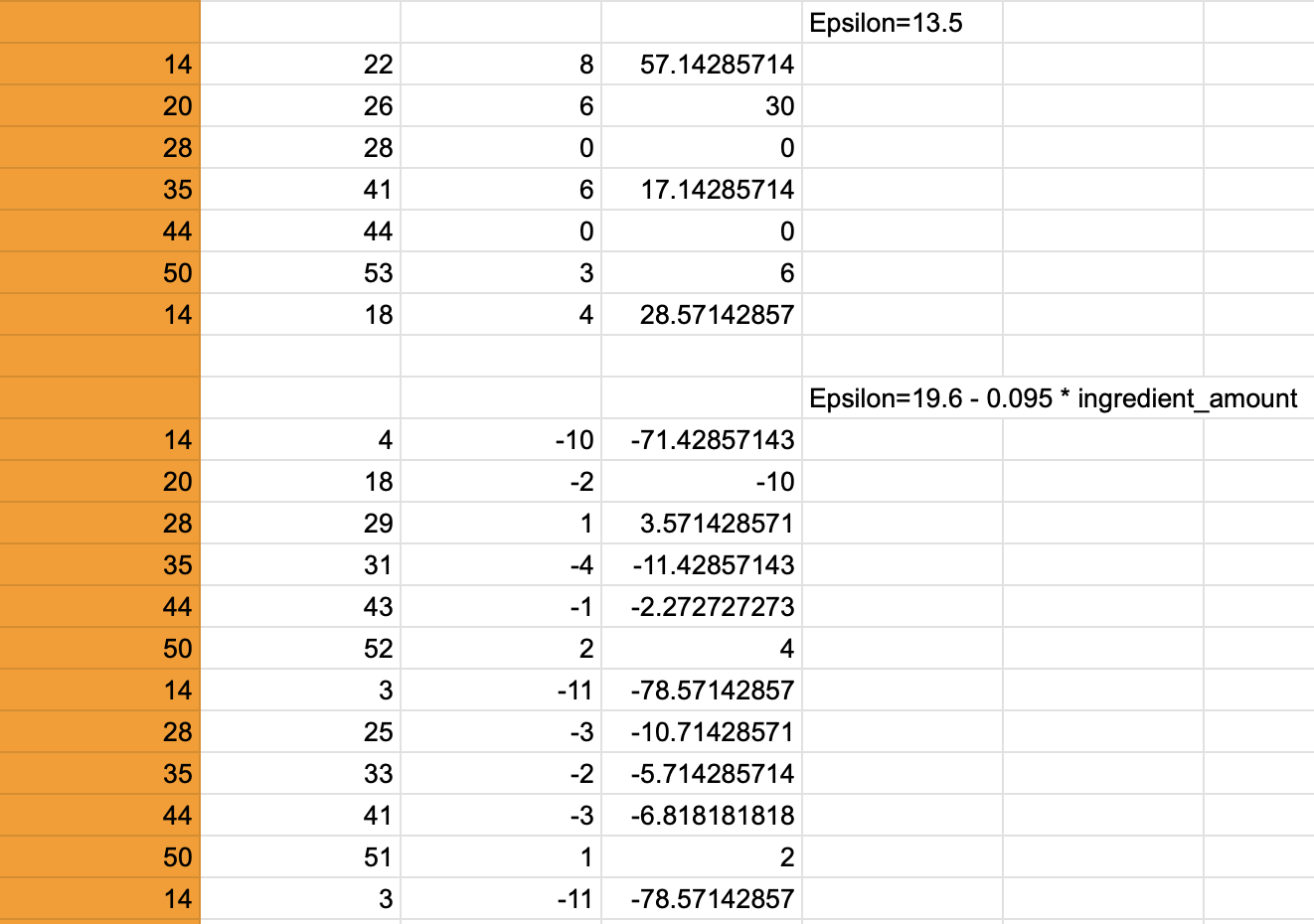 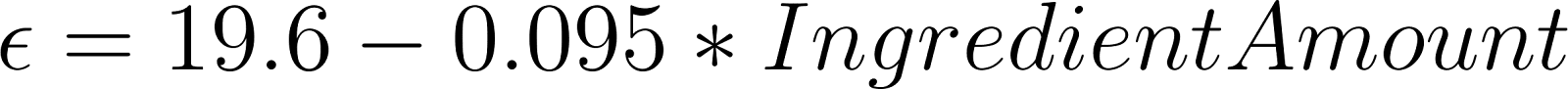 Adjusting Sugar Dispensing Amount
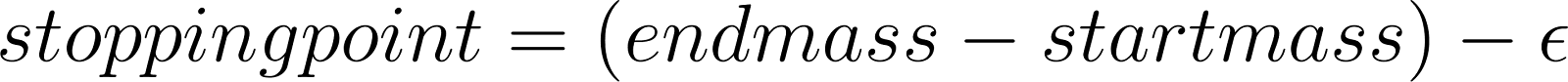 Amount Measured Difference Percentage off
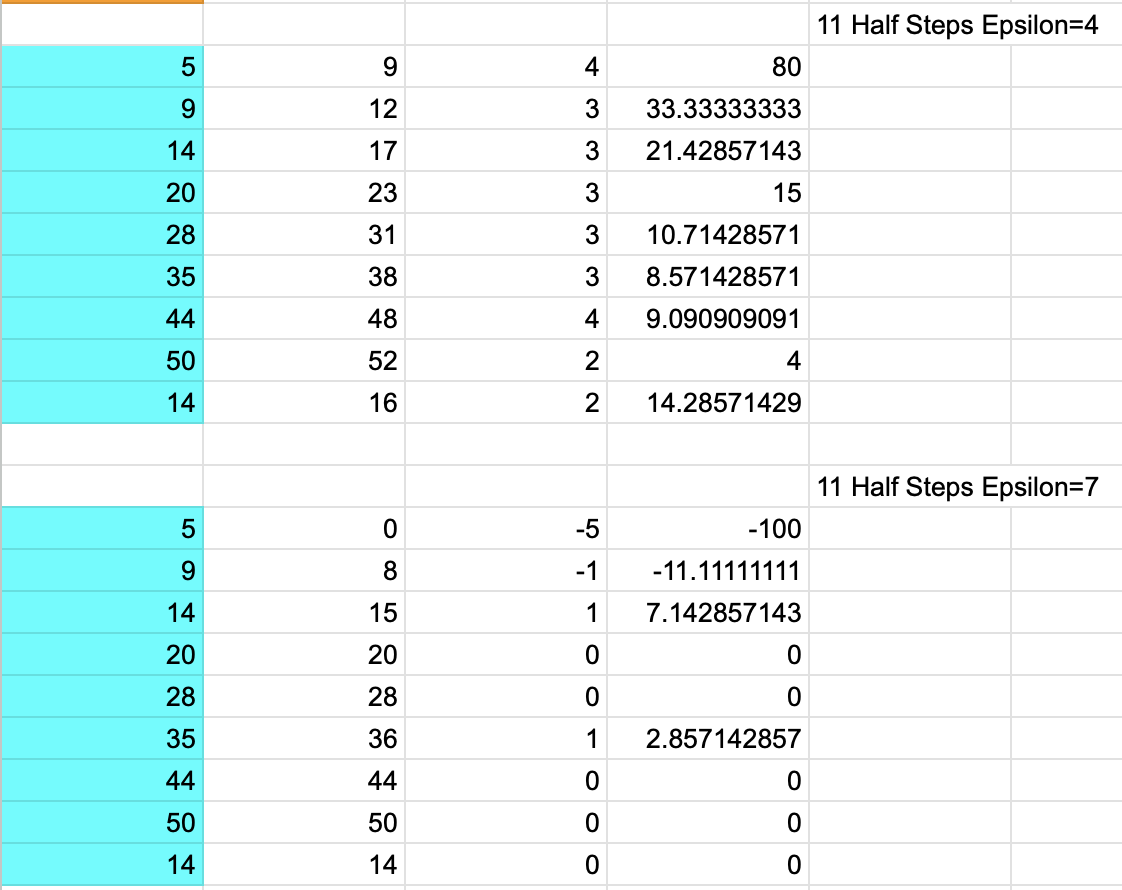 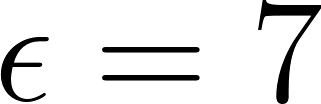 Solenoid MOSFET Problems
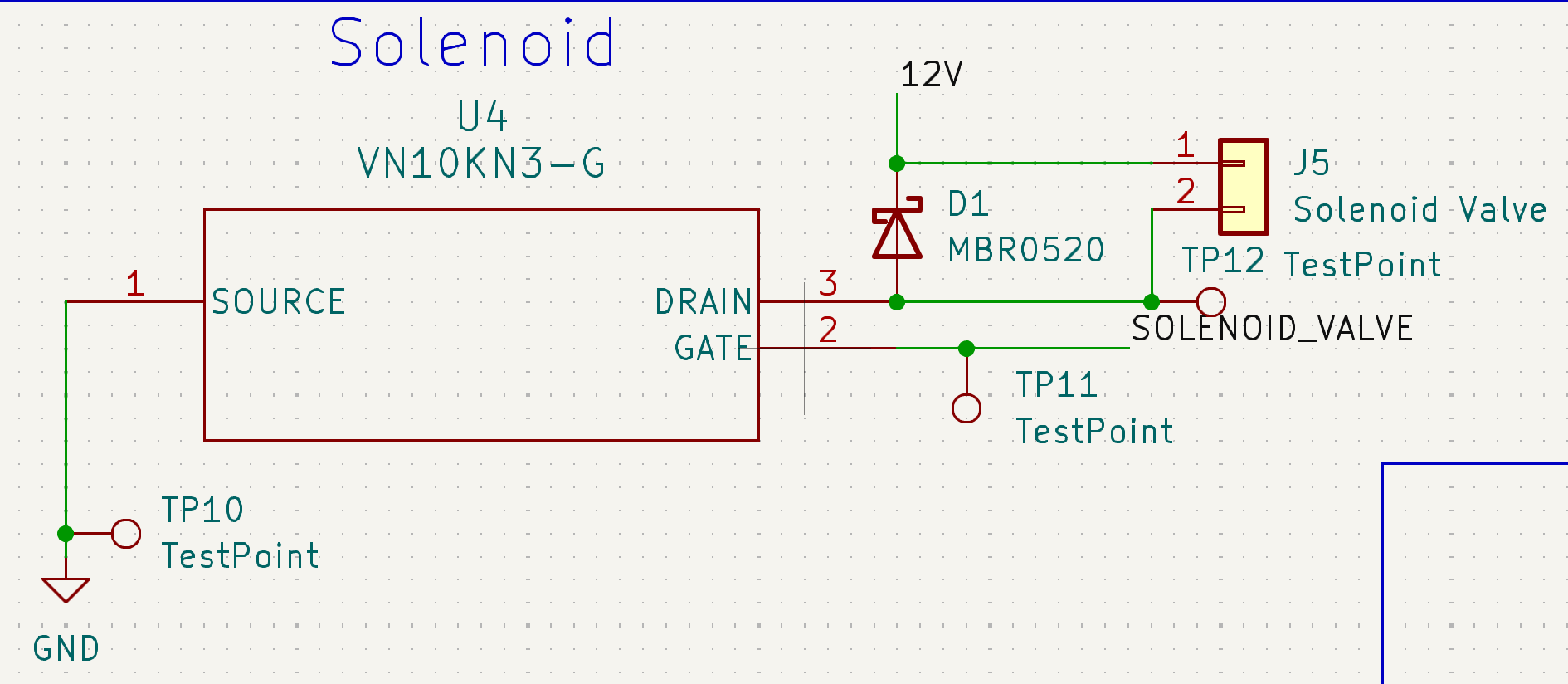 Load Cell Calibration
Load Cell Calibration
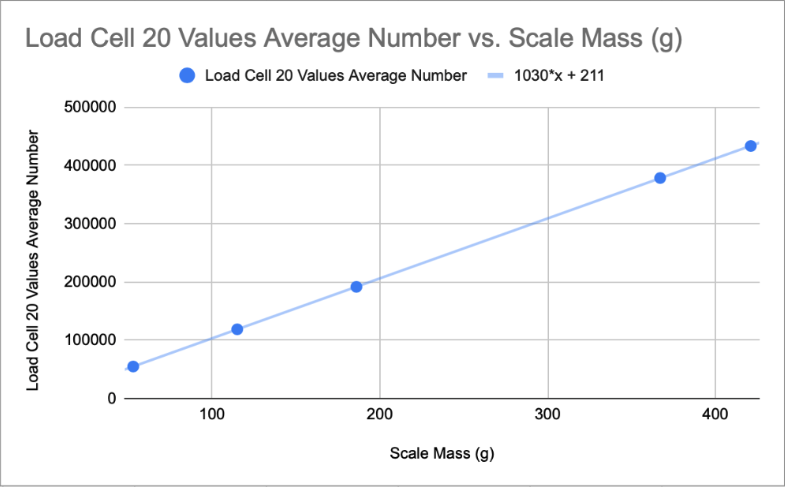 Next Steps
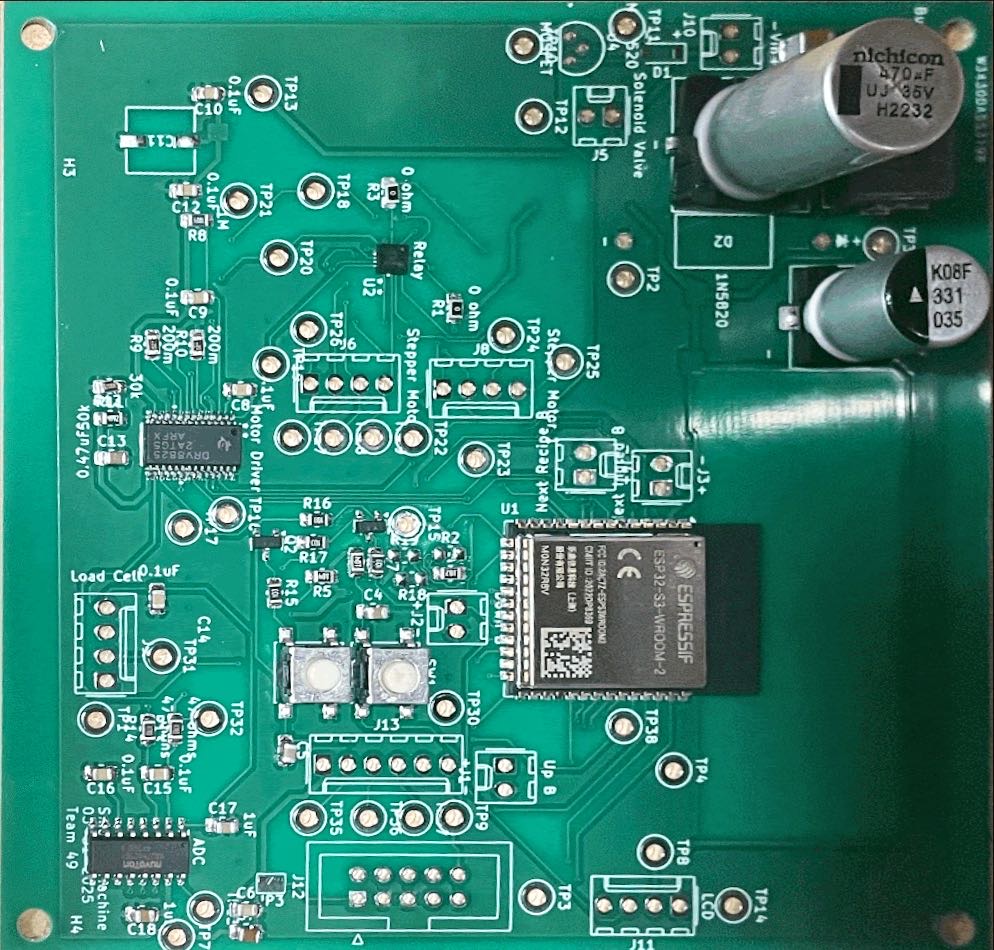 Conclusion
Successful project overall!
All high level requirements fulfilled 
Function closely aligns to that outlined in our design document
What we learned
Start testing early!
Ask lots of questions
Potential Design Changes
Redesign to support more ingredients
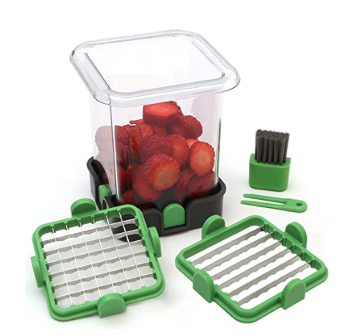 Future Work
Thermocouple

future work
k)
Sensors
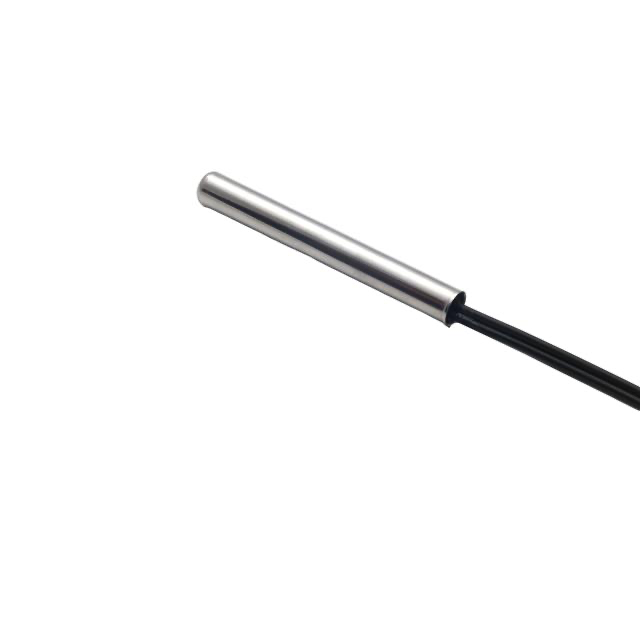 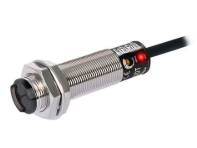 Ethics
Extremely Safe
Small number of moving parts
Food safety
Electronics
User-friendliness
Fast and accurate
Compliance
Acknowledged and acted upon the counsel of others
Q&A
Any questions?
Thanks for Listening!